MCAS Accessibility and Accommodations For New and Returning Staff
The Office of Student Assessment Services 
February 1, 2024
Presenters
Robert Pelychaty, Manager of Inclusive Assessment 
Shannon Cullen, Test Administration Coordinator
Holly Woodruff, Pearson Customer Support
Logistics for This Session
Use the Q&A feature to ask a question.  
Some questions may be covered during the course of the presentation. 
We will answer some questions at the end of this session.
After the session, we will email questions and answers to participants. 
Email questions about individual records or specific questions about your school/district to mcas@doe.mass.edu instead of asking here. 
Use the thumbs-up icon to “upvote” someone else’s question. 
This session is being recorded and will be available in about a week in the MCAS Resource Center, along with the slides.
Slides were also emailed out beforehand and are being posted in the chat. 
Click the “CC” to enable closed captioning (if needed).
Slides for This Session
Slides were emailed to participants before this session from MCASEvents@cognia.org.  
Slides are now being posted in the chat.
If you cannot access the slides in the chat, ask in the Q&A.
After the session, we will send the slides again to participants, and they will be posted in the MCAS Resource Center along with the recording.
Today’s Agenda
Accessibility and Accommodations Overview
Participation Requirements and Guidelines
Accessibility Features and Accommodations
Accessibility and Accommodations Related to the Student Registration/Personal Needs Profile 
Preparation for Testing
Resources, Support, and Next Steps
1. Accessibility and Accommodations Overview
Commonly Used Acronyms
CBT: Computer-based testing
PBT: Paper-based testing
PAN: PearsonAccess Next 
SR/PNP: Student Registration/Personal Needs Profile
EL: English learner
ELA: English Language Arts
STE: Science and Technology/Engineering
SIMS: Student Information Management System
Commonly Used Acronyms related to Accommodations
ASL: American Sign Language
WebEx: Web Extension
STT: Speech-to-Text (electronic dictation)
TTS: Text-to-Speech (electronic read aloud)
AT: Compatible Assistive Technology
SR: Screen Reader
Poll Question
What is your role in providing or managing accessibility features or MCAS test accommodations in your school? 

Principal or MCAS test coordinator 
MCAS test administrator 
Special education administrator or supervisor
Other role in my school or district
Poll Question 2
How many times have you provided or managed accessibility features or accommodations for MCAS testing? 

Zero – I have never provided/managed MCAS accessibility features or accommodations 
1–2 times
3–5 times
6+ times
New for 2023–24:
Color contrast and answer masking are no longer required in the SR/PNP. 
All students will have access to these accessibility features in TestNav. 
Review Appendix A: PAN Guidance for Form-Dependent Accommodations of the Guide to the SR/PNP Process before assigning accommodations.
Anyone who signs in to TestNav with a proctor testing ticket for a human read-aloud or human signer edition will see a prompt onscreen asking to verify whether they are a student or test administrator. 
Designed to prevent students from entering responses with proctor testing ticket
Text-to-speech for Grade 8 Civics Field Test will appear differently than text-to-speech for other subjects (see Civics accommodated practice tests).
Resources for Accessibility and Accommodations on the DESE Website
www.doe.mass.edu/mcas/accessibility/
Forms and resources related to accommodations for 
students with disabilities 
ELs 
Graphic Organizers, Checklists, and Supplemental Reference Sheets for Use by Students with Disabilities
Only for use by students with disabilities who have accommodation A9 listed in their IEP or 504 plan.
Accessibility and Accommodations Manual for the 2023–24 MCAS
Accessibility Features for All Students
MCAS Participation Requirements and Accommodations for Students with Disabilities and English Learners 
(new) Appendix A: Decision-Making Tool for MCAS Participation by Students with Disabilities
Appendix B: Procedures for Scribing and Transcribing Student Responses
Appendix C: Procedures for Providing the Human Read-Aloud
(new) Appendix D: Guidelines for Using Assistive Technology as an MCAS Test Accommodation
(new) Appendix E: MCAS and ACCESS for ELLs Accessibility Features and Accommodations at a Glance
Resources for Accessibility and Accommodations on the MCAS Resource Center
http://mcas.pearsonsupport.com/
Training module on accessibility and accommodations
Recording of training session - PAN Tasks for Accessibility/Accommodations - March 3, 2023
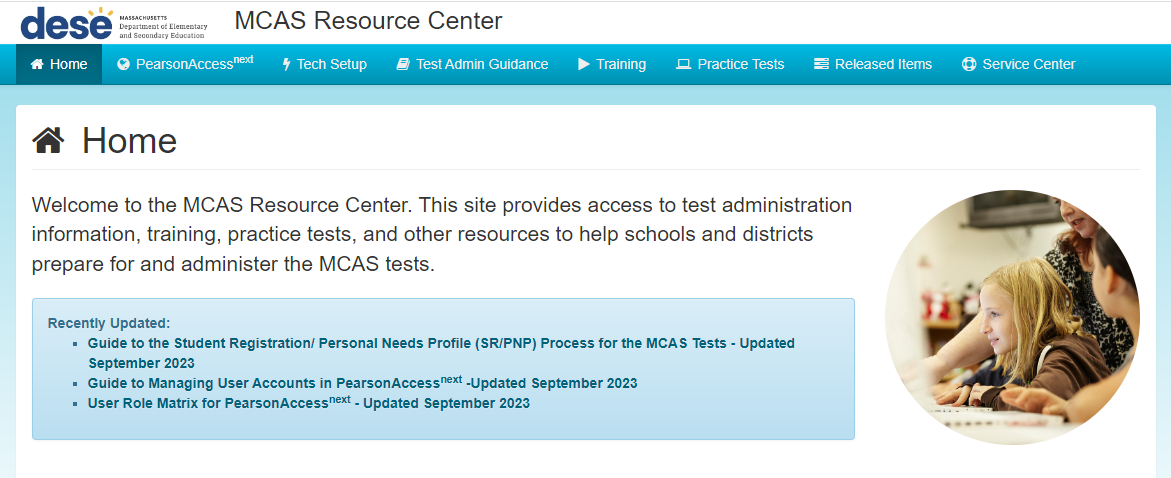 Register for the 2024 PAN Tasks for Accessibility and Accommodations training – 
February 29, 2024
2. Participation Requirements and Guidelines
MCAS Participation Requirements
All publicly-funded students must participate in MCAS tests required for their grade.
Includes students in public schools, charter schools, virtual schools, out-of-district placements, SEIS, DYS, and other students receiving instruction with public funds. 
All eligible students and former students have the right to participate in high school tests and retests.
Participation Guidelines for Students with Disabilities
Universal Accessibility Features (UFs): Tools and supports that are available to all students, either on the computer-based tests or their paper-based equivalents; some may need to be requested prior to testing via the SR/PNP.
Designated Accessibility Features (DFs): Flexible test administration procedures that may be used with any student at the discretion of the principal or test coordinator. 
Accommodations (As): Specific supports available only to students with disabilities and ELs as detailed in a student’s IEP or 504 plan.
Special Access Accommodations (SAs): May be provided to students who meet certain guidelines and criteria.
IEP Team Decisions Needed Before Testing
Team members should review all accessibility and accommodations policies.
Important decisions required for each student with (and without) a disability taking spring test(s):
Which accessibility features and accommodations will be needed?
All students are eligible for accessibility features.
For students with disabilities:
Before testing and making decisions, give opportunity to take practice tests.
If read-aloud is needed, use text-to-speech (TTS) or human read-aloud. Schools may list “text-to-speech is preferable, but human reader is acceptable.”
Paper-based tests are available but must be listed as an accommodation in IEP or 504 plan for students unable to take computer-based tests.
Criteria for Providing Special Access Accommodations
Special access accommodations may be provided only to a limited number of students who:
Demonstrated significant deficits in reading, calculating, writing, or spelling; AND
receive ongoing intervention for these skills.
Special access accommodations may not be provided if student is simply performing “below grade level.”
Scores may be invalidated if ineligible students are provided special access accommodations .
Use of special access accommodations is reported with a notation on
Parent/Guardian Reports 
School and District Rosters
Read-Aloud or Text-to-Speech for ELA Special Access Accommodation
This accommodation is intended for a small number of students with disabilities that severely limit or prevent them from reading, as documented in locally administered diagnostic evaluations. To receive the text-to-speech or human read-aloud accommodation for ELA tests, the student must meet all of the following criteria:
be virtually unable to read, even after varied and repeated attempts to teach the student to do so (i.e., the student is at the beginning stages of learning to read, and not simply reading below grade level), as determined by locally administered diagnostic evaluations (reading below the second grade-level)
receive ongoing intervention to learn the skill of reading
use this accommodation routinely (except during instruction in learning to read)
Participation Guidelines for English Learners
ELs are required to participate in all MCAS tests scheduled for their grade, with one exception:
First-year ELs are not required to take the spring MCAS ELA test but may participate at principal’s discretion.
EL accommodations: School staff familiar with the student should meet and
Review available accessibility features and accommodations for ELs;
Consider EL students’ language needs, learning characteristics, and preferences.
A sample form to document EL accommodations is provided on the DESE website.
3. Accessibility Features and Accommodations
How to View Accessibility Features and Accommodations
View the student practice tests and tutorial at http://mcas.pearsonsupport.com/student/ 
Descriptions of all accessibility features and accommodations in the Accessibility and Accommodations Manual 
Accessibility features: pages 5–7
Standard accommodations for students with disabilities: pages 14–20
Special access accommodations for students with disabilities: pages 21–24
Accommodations for ELs: pages 27–28
Universal Accessibility Features (UF) for All Students
Universal Accessibility Features (UF) for All Students 2
Designated Accessibility Features (DF) for Any Student, at Principal’s Discretion
Accommodations for Students with Disabilities
Accommodations for Students with Disabilities (continued) 2
*Note: Review A&A Manual for complete list of accommodations and descriptions
Accommodations for Students with Disabilities (continued) 3
Accommodations for Students with Disabilities (continued) 4
Demonstrations
Text-to-Speech Tool* 
Answer Masking and Color Contrast (available for all tests)






*On the Grade 8 Civics Field Test, text-to-speech will have a different appearance (see Civics accommodated practice tests).
Special Access Accommodations (SAs)
Accommodations for English Learners (ELs)
Form-Dependent Accommodations
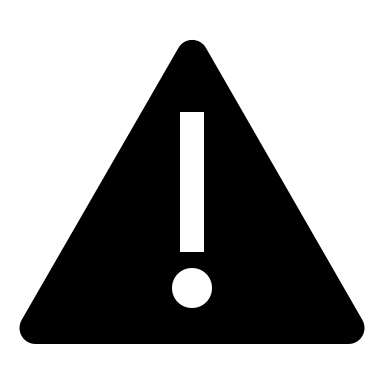 The following accommodations must be assigned correctly before testing. 

If not assigned correctly, a student’s test will need to be stopped and a new test will need to be set up, and the student may need to retake a portion of the test.
Form-dependent accommodations for CBT:
Text-to-speech
Screen reader
ASL
Spanish/English
Compatible assistive technology
Human read-aloud
Human signer 
Form-dependent accommodations for PBT:
Large-print
Braille
See the new Appendix A: PAN Guidance for Form-Dependent Accommodations in the Guide to the SR/PNP Process
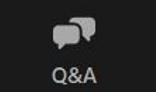 Questions and Answers
Use the “Q&A” feature to ask questions.
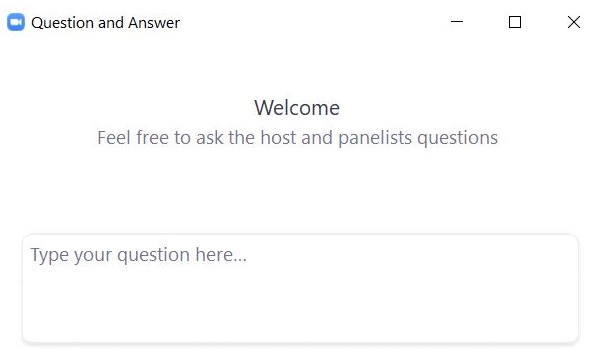 4. Accessibility and Accommodations Related to the Student Registration/Personal Needs Profile
What is the Student Registration/Personal Needs Profile (SR/PNP)?
Student Registration/Personal Needs Profile (SR/PNP) is a collection of student-level data, including
student demographic data
test registration information
information on selected accommodations that a student will use during testing
The SR/PNP process must be completed to determine the basis for the initial shipment of materials to schools, including 
test administration manuals (CBT and PBT)
Student ID Labels for paper-based tests (PBT) 
PBT test and answer booklets, including special test editions (e.g., large-print, Braille)
The SR/PNP determines initial test orders and provides a record of students tested and the accommodations they used. 
For more information, view the recording of the Overview of the SR/PNP training session from January 18, 2024.
SR/PNP: Special Test Forms and Selected Accessibility Features and Accommodations
Special Test Forms - CBT
Text-to-Speech
Screen Reader Edition       
American Sign Language Video (ASL edition)
Spanish/English Edition
Web Extension AT Form
Compatible Assistive Technology  
Special Test Forms – PBT
Large Print Test Edition
Braille Test Edition
Selected Accommodations
Human Read-Aloud 
Human Read-Aloud (Special Access - ELA)
Human Signer 
Human Signer (Special Access - ELA)
Human Scribe 
Human Scribe (Special Access - ELA)
Speech-to-Text (for Math and STE)
Speech-to-Text (Special Access - ELA)
Graphic Organizer/Reference Sheet
Typed Responses
Calculation Device on Noncalculator test session(s) (Math only)
Spell-Checker (Special Access - ELA)
Word Prediction (Special Access - ELA)
Other Accommodation Not Listed
Accessibility Features 
Enlarged Cursor/Mouse
Guide to the SR/PNP Process
Field Definitions describes each accommodation. 
Administrations lists availability on specific tests.
Field Notes indicates other accommodations that cannot be co-selected. 
Expected Values indicates options for selecting the accommodation.
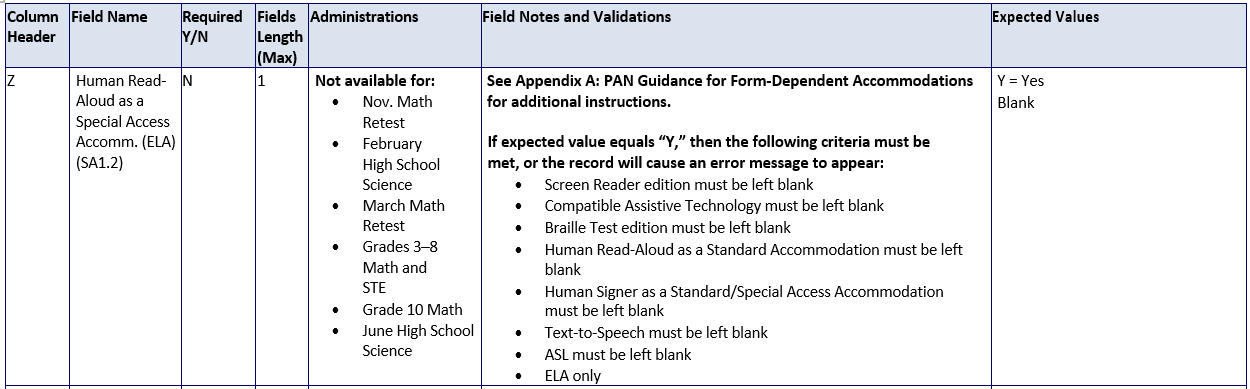 5. Preparation for Testing
Preparing for Test Administration
Provide training to test administrators who will provide accommodations.
Nondisclosure Acknowledgment Forms
Required for test administrators administering the following accommodations to sign prior to testing: 
A2, A3.1, A3.2, A3.3, A5, A6.1, A8, A10.1, A10.2, A11, A12, A13, A14, A15, SA1.2, SA2, SA3.1, SA3.2, SA6, EL3.2, EL4.1, EL4.2
Provide students opportunities to view Student Tutorial and take online Practice tests using accommodated format, if appropriate.
http://mcas.pearsonsupport.com/student/
Pre-Administration Checklist for Administering Accommodations
Test Coordinators: 
Verify that students with human read-aloud and human signer are assigned to separate PAN Sessions.
Verify that student accommodations have been assigned correctly by reviewing the PNP report in PAN. 
Test Administrators: 
Review Students in Sessions page to verify student accommodations.
Ensure that students with Human Read-Aloud or Human Signer are given the student testing ticket, not proctor testing ticket.
REMINDER: Provide to all students during testing
Untimed test sessions
Blank scratch paper (including blank, lined, or graph paper)
Assistance from test administrator, as needed, to navigate the computer-based testing platform
Reminders for Paper-Based Testing
Review and follow Special Instructions included with special test forms (e.g., braille, large-print) to ensure tests are scored properly.
Designate test administrators to transcribe large-print, braille, and other responses into standard booklet and include with original in Special Handling Envelope.
See Appendix A: Procedures for Scribing and Transcribing Student Responses in the Accessibility and Accommodations Manual.
Typed responses: 
One item response per page
Each response must not exceed one page
Each page must include all parts of each item (e.g., a., b., c., d…)
Include student information in header/footer according to typed response appendix in each administration-specific Test Administrator’s Manual
Testing Irregularities – Use of Prohibited Materials
Report the use of any of the following to DESE as soon as possible after it occurs:
Cell phones or other unauthorized devices
Giving student an unauthorized accommodation, coaching, assisting, or guiding a student to get the answer, including telling a student to “go back and write more”
Dictionary or thesaurus on any MCAS test 
Unapproved Math reference sheet or ELA graphic organizer, including
Adding text to an approved supplemental reference sheets/ELA organizer 
Calculator on the noncalculator session of Mathematics test or human read-aloud/text-to-speech on ELA test, for a student who does not have this accommodation listed in an IEP or 504 plan
If a Student Refuses an Accommodation
Document student’s refusal in writing; keep in student’s file.
Sample refusal form — available in the Accessibility and Accommodations Manual at www.doe.mass.edu/mcas/accessibility/
Continue to make accommodation available, if needed, for remainder of test administration.
Do not make student sign waiver of their right to receive the accommodation.
Notify parent/guardian of student’s refusal.
Amend IEP/504 plan for future testing.
If appropriate, list accommodation in the IEP/504 plan “as requested by student,” or remove it.
Update the information in student’s SR/PNP if an accommodation was entered incorrectly or was not used.
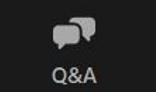 Questions and Answers 2
Use the “Q&A” feature to ask questions.
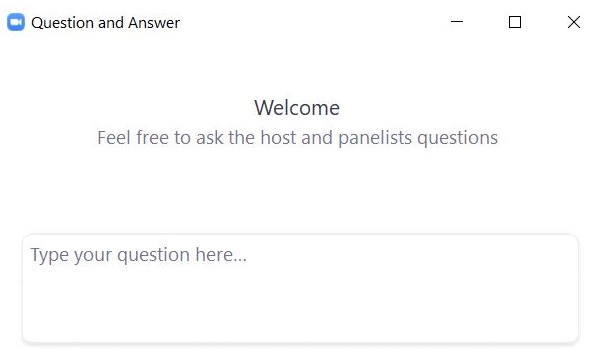 Poll Question 3
Have any of the students in your school used speech-to-text and/or word prediction on MCAS computer-based tests?

Yes
No
Demonstrations 2
Web Extension Assignment Process
Described in Appendix A in the SR/PNP Guide
This process is not applicable for the Civics Field Test.
Web Extension Assistive Technology (AT) Form
Web AT form for the use of speech-to-text or word prediction special access accommodations
SR/PNP for student with a disability must designate Web Extension AT test form for the specific test. (Student will select either Co:Writer or Read&Write on TestNav screen.) 
Web extensions are NOT available for Mathematics tests and Introductory Physics, due to conflicting use of the Equation Editor.  
Do not assign the “Web Extension AT Form” to student who is unfamiliar with its use. Student should attempt a practice test with this feature prior to actual testing.
Review the Assistive Technology Guidelines for MCAS prior to selecting the Web Extension AT Form for students.
Web Extension Assistive Technology Form (SR/PNP)
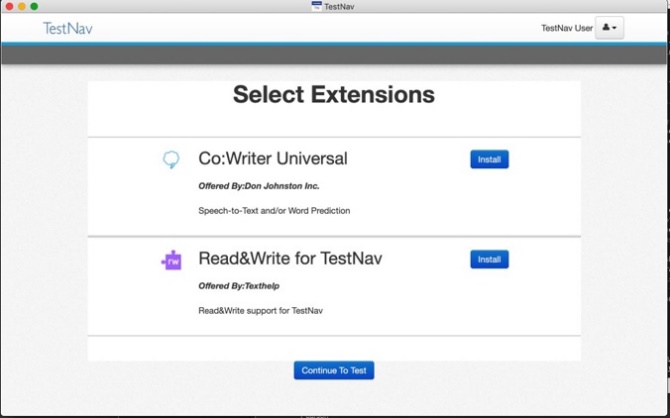 Once designated in the SR/PNP, a student will see the “Select Extensions” screen in TestNav prior to starting test. 

Select “Install” for the preferred 
AT program, and
then select “Continue to Test.”
Read&Write Web Extension Tool Bar
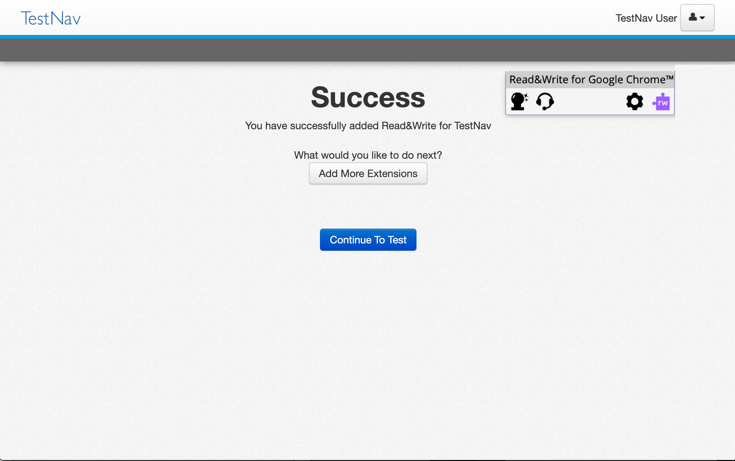 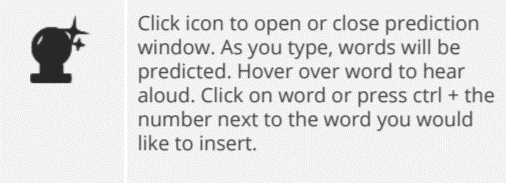 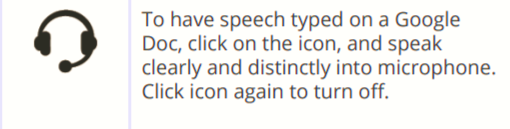 When Speech-to-text and/or Word Prediction is enabled, tools above will automatically appear when student begins an open response section or text box.
Co:Writer Web Extension Tool Bars
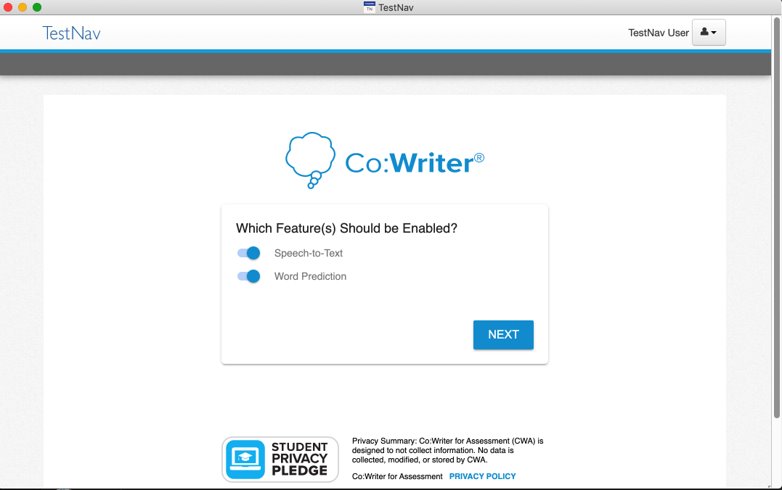 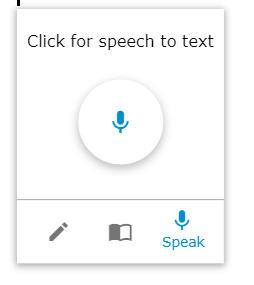 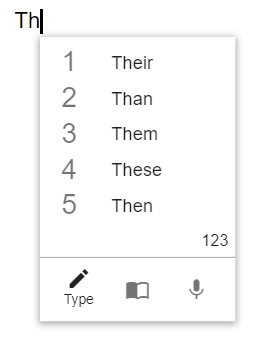 Speech-to-Text
Word Prediction
When Speech-to-text and/or Word Prediction is enabled, tools above will automatically appear when student begins an open response section or text box.
Web Extension Assistive Technology (AT) Form 2
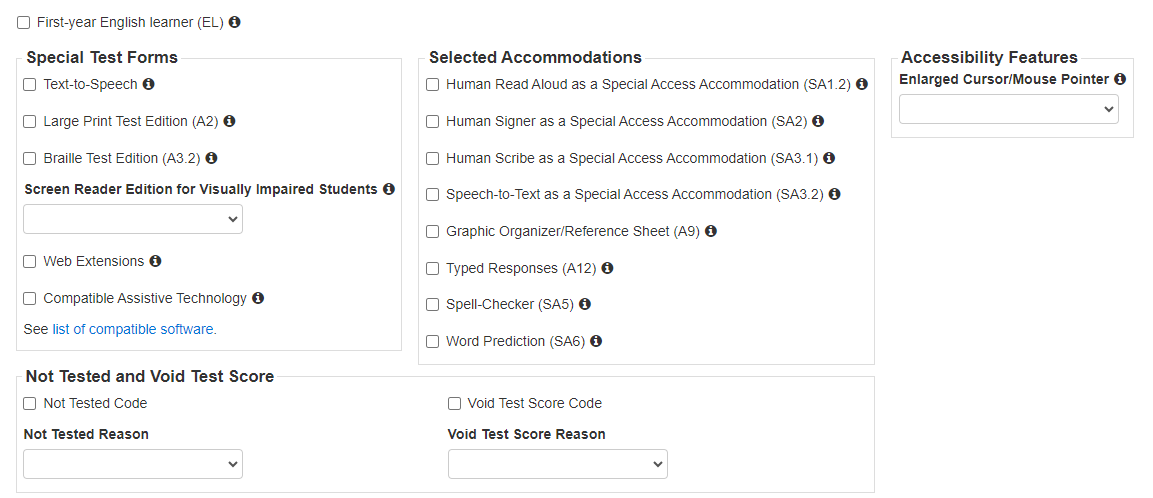 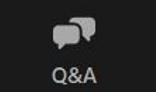 Questions and Answers 3
Use the “Q&A” feature to ask questions.
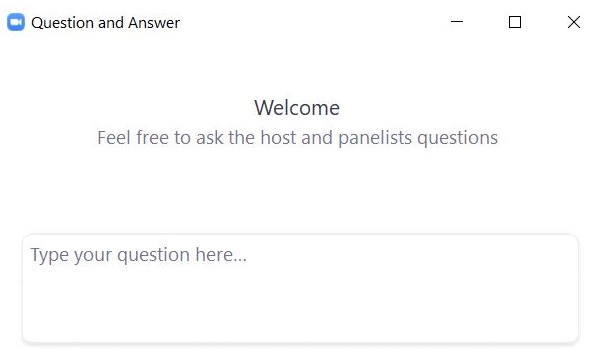 6. Resources, Support, and Next Steps
Upcoming Training Sessions
Registration for training sessions available now: www.doe.mass.edu/mcas/training.html
After each session is delivered, a recording of the session and the slides will be posted at mcas.pearsonsupport.com/training/ approximately one week later.
Future Training Sessions
Registration for training sessions available now: www.doe.mass.edu/mcas/training.html
After each session is delivered, a recording of the session and the slides will be posted at mcas.pearsonsupport.com/training/ approximately one week later.
Additional Resources
Next Steps
Today: Complete the evaluation form.
Responses are associated with the name and email address used to log in.
Email your input to mcas@doe.mass.edu if you have problems accessing or completing the form.
Within one week: 
Receive an email with the Q&A from this session
Recording will be available
Email and Phone Support
MCAS Service Center
DESE Student Assessment Services
Questions on logistics and technology (e.g., PearsonAccess Next, SR/PNP, TestNav)
Web: mcas.pearsonsupport.com 
Email: mcas@cognia.org
Phone: 800-737-5103
Schedule Technology Support Call.
Policy questions (e.g., student participation, accommodations, “I have a student who…”) 
Web: www.doe.mass.edu/mcas 
Email: mcas@doe.mass.edu
Phone: 781-338-3625
Poll Question 4
Which demonstrations would you like to see again?

Text-to-Speech Tool
Answer Masking and Color Contrast
Web Extension Assignment Process
THANK YOU
The Office of Student Assessment Services
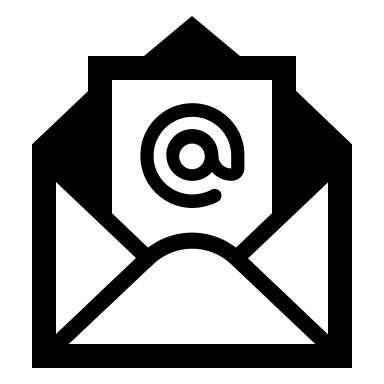 mcas@doe.mass.edu
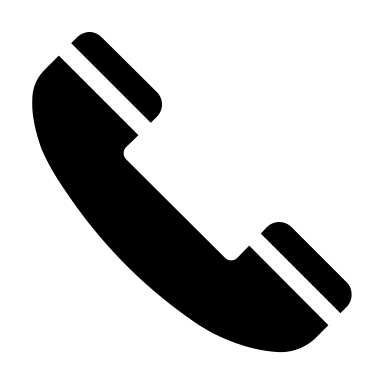 781-338-3625
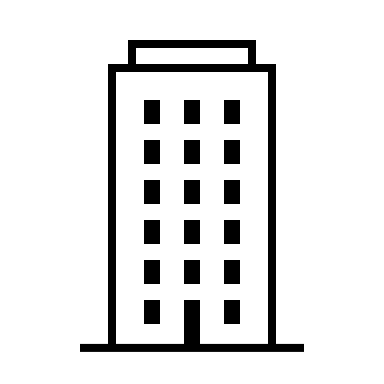 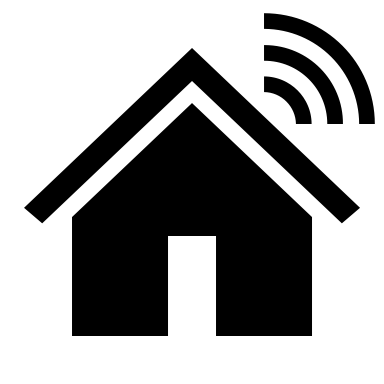 135 Santilli Highway, Everett, MA 02149
www.doe.mass.edu/mcas